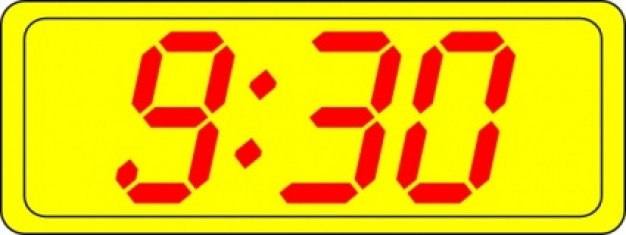 It’s About Time!
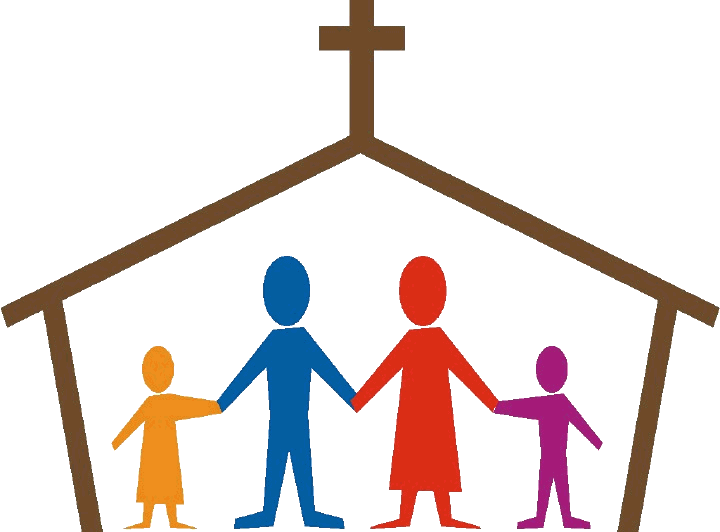 Galatians 4:4
INTRODUCTION
Timely subject (pun intended)
INTRODUCTION
Timely subject (pun intended) – new year
INTRODUCTION
Timely subject (pun intended) – new year
Seriously, there is a real need today (as always) for lessons on timeliness.
INTRODUCTION
Timely subject (pun intended) – new year
Seriously, there is a real need today (as always) for lessons on timeliness.
This sermon has been requested of me several times now.
INTRODUCTION
Timely subject (pun intended) – new year
Seriously, there is a real need today (as always) for lessons on timeliness.
This sermon has been requested of me several times now.
I’ve danced around the subject for a couple of months now – gave one 5 yrs ago
INTRODUCTION
Timely subject (pun intended) – new year
Seriously, there is a real need today (as always) for lessons on timeliness.
This sermon has been requested of me several times now.
I’ve danced around the subject for a couple of months now – gave one 5 yrs ago
Note: Not the occasional occurrence
INTRODUCTION
Imagine:
If the angels had been late announcing Jesus’ birth
If the shepherds had been late…
If Joseph had been late in escaping to Egypt
If Elijah had been late to Mount Carmel, etc.
INTRODUCTION
Imagine:
If the angels had been late announcing Jesus’ birth
If the shepherds had been late…
If Joseph had been late in escaping to Egypt
If Elijah had been late to Mount Carmel, etc.
“2nd and 3rd shifts” in attendance times
Even after DST
Even during Gospel Meetings (1/2 hr. later)
Even after moving the hour AHEAD 1 hour!
INTRODUCTION
Consequences in some areas of our lives
Elementary school – calls to parents, report cards
College – (usu. 3 = 1 abs.)-lower grade, fail course
INTRODUCTION
Consequences in some areas of our lives
Elementary school – calls to parents, report cards
College – (usu. 3 = 1 abs.)-lower grade, fail course
Job – passed over, bad reviews, fired
Bills – late charges, penalty rates, closed accts.
INTRODUCTION
Consequences in some areas of our lives
Elementary school – calls to parents, report cards
College – (usu. 3 = 1 abs.)-lower grade, fail course
Job – passed over, bad reviews, fired
Bills – late charges, penalty rates, closed accts.
Taxes – penalties, late fees, court, tax sales
Court dates – summary judgment, losing case
INTRODUCTION
Consequences in some areas of our lives
Elementary school – calls to parents, report cards
College – (usu. 3 = 1 abs.)-lower grade, fail course
Job – passed over, bad reviews, fired
Bills – late charges, penalty rates, closed accts.
Taxes – penalties, late fees, court, tax sales
Court dates – summary judgment, losing case
Worshipping the Most High God - ???
What Are Some Consequences?
Missed Opportunities
One-on-one with brethren
What Are Some Consequences?
Missed Opportunities
One-on-one with brethren
Welcoming visitors
Visiting brethren
New to the area
Seeking the Lord
What Are Some Consequences?
Missed Opportunities
One-on-one with brethren
Welcoming visitors
Visiting brethren
New to the area
Seeking the Lord
Helping with last minute problems
What Are Some Consequences?
Missed Opportunities
One-on-one with brethren
Welcoming visitors
Visiting brethren
New to the area
Seeking the Lord
Helping with last minute problems
Hearing the announcements
“When did that happen?”  “How come I never knew?”
What Are Some Consequences?
Disrespect
Visitors
May have arrived on time or even early
Get to know them – not a “cold” church
What Are Some Consequences?
Disrespect
Visitors
May have arrived on time or even early
Get to know them – not a “cold” church
Brethren
Elders, teachers, students, struggling
What Are Some Consequences?
Disrespect
Visitors
May have arrived on time or even early
Get to know them – not a “cold” church
Brethren
Elders, teachers, students, struggling
God – the whole reason for our assembling
What Are Some Consequences?
Disrespect
Visitors
May have arrived on time or even early
Get to know them – not a “cold” church
Brethren
Elders, teachers, students, struggling
God – the whole reason for our assembling
“To steal someone’s time is no less heinous than to steal their money.”
What Are Some Consequences?
Bad example
Children
Learn excuses, form bad habits
What Are Some Consequences?
Bad example
Children
Learn excuses, form bad habits
Visitors
“They worship God here?”  “What am I getting into?”
What Are Some Consequences?
Bad example
Children
Learn excuses, form bad habits
Visitors
“They worship God here?”  “What am I getting into?”
Weaker brethren
“So and so does it.”
What Are Some Consequences?
Bad example
Children
Learn excuses, form bad habits
Visitors
“They worship God here?”  “What am I getting into?”
Weaker brethren
“So and so does it.”  
The world
How are we different than others?
SOME SCRIPTURES
Matthew 7:12 – Golden Rule
Aren’t you bothered when it happens to you?
Repeat lesson/disrupts lesson/distraction
SOME SCRIPTURES
Matthew 7:12 – Golden Rule
Aren’t you bothered when it happens to you?
Repeat lesson/disrupts lesson/distraction
1 Corinthians 11:33 – Wait for one another
Hard when you don’t know how long
Many times people have come in at the end
SOME SCRIPTURES
Matthew 7:12 – Golden Rule
Aren’t you bothered when it happens to you?
Repeat lesson/disrupts lesson/distraction
1 Corinthians 11:33 – Wait for one another
Hard when you don’t know how long
Many times people have come in at the end
1 Corinthians 14:40 - Decently and in order
SOME SCRIPTURES
Ephesians 5:16 – Redeeming the time
Not as unwise
SOME SCRIPTURES
Ephesians 5:16 – Redeeming the time
Not as unwise
Difference is not the amount of time given to us
SOME SCRIPTURES
Ephesians 5:16 – Redeeming the time
Not as unwise
Difference is not the amount of time given to us
Being late “snowballs” – one thing leads to another
SOME SCRIPTURES
Ephesians 5:16 – Redeeming the time
Not as unwise
Difference is not the amount of time given to us
Being late “snowballs” – one thing leads to another
We are stewards of our (God’s) time
SOME SCRIPTURES
Ephesians 5:16 – Redeeming the time
Not as unwise
Difference is not the amount of time given to us
Being late “snowballs” – one thing leads to another
We are stewards of our (God’s) time
1 Corinthians 4:2 = stewards must be…faithful
SOME SCRIPTURES
Ephesians 5:16 – Redeeming the time
Not as unwise
Difference is not the amount of time given to us
Being late “snowballs” – one thing leads to another
We are stewards of our (God’s) time
1 Corinthians 4:2 = stewards must be…faithful
Who can argue against being prompt?
SOME SCRIPTURES
God, an eternal being, does things on time
Galatians 4:4
SOME SCRIPTURES
God, an eternal being, does things on time
Galatians 4:4
Mark 1:15
SOME SCRIPTURES
God, an eternal being, does things on time
Galatians 4:4
Mark 1:15
1 Timothy 2:6
SOME SCRIPTURES
God, an eternal being, does things on time
Galatians 4:4
Mark 1:15
1 Timothy 2:6
Titus 1:3
SOME SCRIPTURES
God, an eternal being, does things on time
Galatians 4:4
Mark 1:15
1 Timothy 2:6
Titus 1:3
2 Peter 3:9
BIBLICAL SOLUTIONS
Coldness	 - Revelation 2:4-5 (Ephesus)
Remember
Repent
Return
BIBLICAL SOLUTIONS
Coldness	 - Revelation 2:4-5 (Ephesus)
Remember
Repent
Return
Busyness - Priorities
BIBLICAL SOLUTIONS
Coldness	 - Revelation 2:4-5 (Ephesus)
Remember
Repent
Return
Busyness - Priorities
Disorderly - Ecclesiastes 9:10
Plan ahead
Focus
CONCLUSION
To the assembly
Weakness/backsliding/lack of zeal
CONCLUSION
To the assembly
Weakness/backsliding/lack of zeal
Lack of respect
For others’ time
For our reputation (good name)
For doing things in an orderly fashion
CONCLUSION
Flippant answers
Better late than never
At least I’m here
I’m always late wherever I go
CONCLUSION
Flippant answers
Better late than never
At least I’m here
I’m always late wherever I go
Don’t redeem the time
Meet visitors
Prepare
Focus
Talk to brethren
Last minute opportunities
TRY THIS
Prepare on Saturday
Learn from failures
Set example
Help others
Aim for 15-20 minutes early (it’s not a sin; I checked)
Pray for God’s hand
God deserves better- actually, our best (Heb 12:28-29)
THINK
Q?  Isn’t the first song, just as much a part of our worship as the last prayer?
THINK
Q?  Isn’t the first song, just as much a part of our worship as the last prayer?
Consequences: Disrespect God, miss opportunities, interrupt others’ worship, set a bad example to family, brethren, and visitors, give an excuse to the weak and the worldly.
THINK
Q?  Isn’t the first song, just as much a part of our worship as the last prayer?
Consequences: Disrespect God, miss opportunities, interrupt others’ worship, set a bad example to family, brethren, and visitors, give an excuse to the weak and the worldly.
Don’t allow our tardiness to become a persistent bad habit.
Are YOU a Christian?
Hear
Believe
Repent
Confess
Be Baptized
Continue Faithfully
Romans 10:17
Mark 16:16
Acts 2:38
Acts 22:16
Mark 16:16
Hebrews 10:38